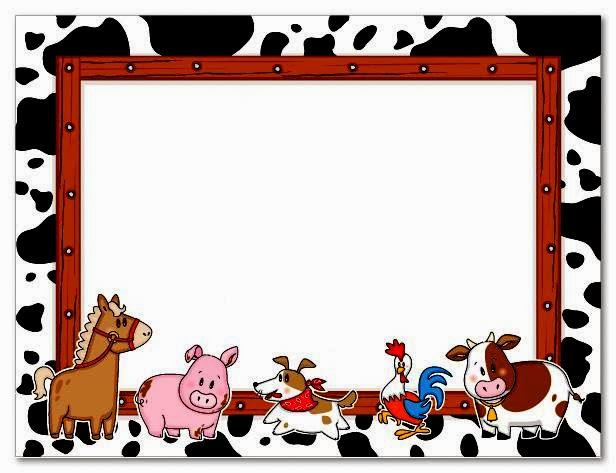 Nombre del Alumno Practicante: Denisse Alejandra Rojas Sánchez
Grado: 1	Sección:” B”		 Número de Lista:18
Institución de Práctica: Jardín de niños “Ana Margarita Gil del Bosque”
Clave: 05EJN0160O	 Zona Escolar: Estatal 
Grado en el que realiza su práctica: 3er año
Nombre del Educador(a) Titular: Cristina Rodríguez Colunga
Total de niños: 27	     Niños: 12	       Niñas: 15
Periodo de Práctica: 4 al 15 de Marzo
ESCUELA NORMAL DE EDUCACION PREESCOLAR
 DEL ESTADO DE COAHUILA DE ZARAGOZA
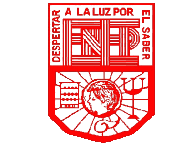 Propósito de la Jornada de Práctica:
Poner en juego los aprendizajes o competencias profesionales que se han desarrollado hasta el momento.
 
Propósito de la Situación Didáctica:
Es favorecer a los alumnos con diferentes aprendizajes, mediante la implementación de actividades innovadoras para favorecer el desarrollo integral.
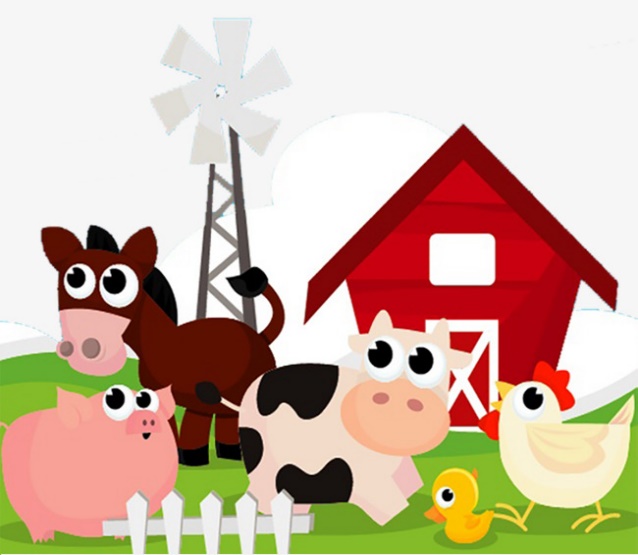 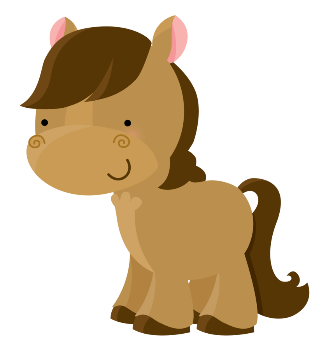 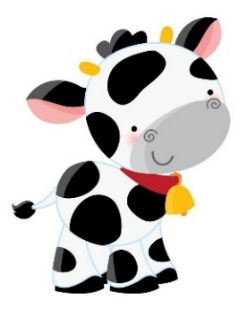 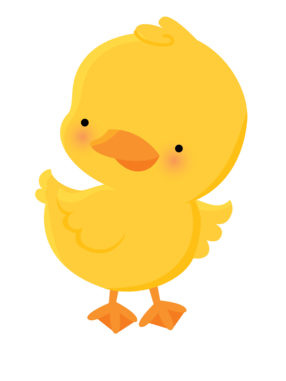 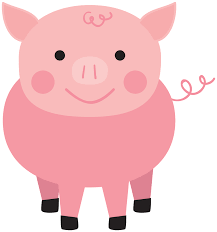 Nombre Situación Didáctica: “Animales de la granja”
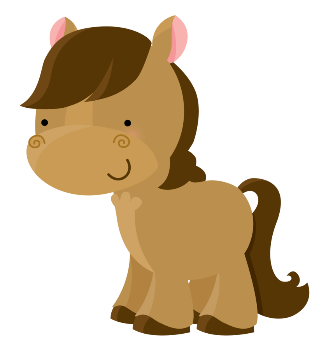 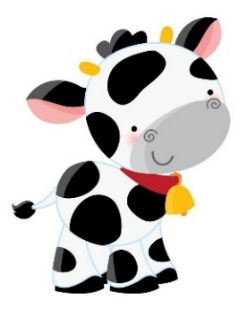 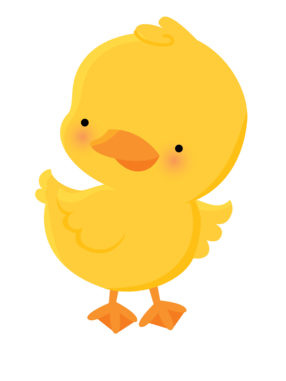 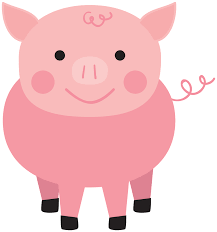 Nombre Situación Didáctica: “Animales de la granja”
Inicio
Inicio
Desarrollo
Desarrollo
Desarrollo
Desarrollo
Desarrollo
Cierre
Cierre